ΦΥΣΙΚΗ Β΄ ΓΥΜΝΑΣΙΟΥ 
3.6 Δύναμη και μεταβολή της ταχύτητας
(Σχολικό Β΄ σελ. 55-57)
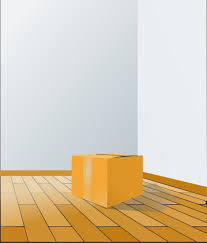 Ερωτήσεις
Απαντήσεις
δεν αλλάζει την ταχύτητά του
1. Τι κάνει η ταχύτητα ενός σώματος όταν δεν   
     δέχεται δύναμη (Fολ=0);
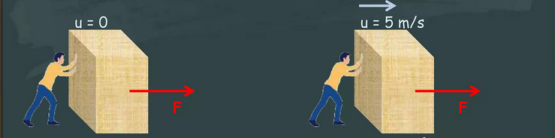 2. Τι κάνει η ταχύτητα ενός σώματος όταν 
     δέχεται δύναμη (Fολ);
αλλάζει την ταχύτητά του
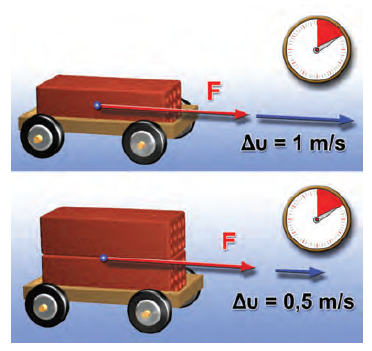 3. Μήπως όσο μεγαλύτερη μάζα έχει ένα σώμα   
    τόσο δυσκολότερα αλλάζει η ταχύτητά του;
Σωστό
Σωστό
4. Μήπως όσο μεγαλύτερη μάζα έχει ένα σώμα τόσο μεγαλύτερη αδράνεια έχει το σώμα;
5. Ποιο φυσικό μέγεθος ενός σώματος μας δείχνει πόση αδράνεια έχει το σώμα;
Ή μάζα του
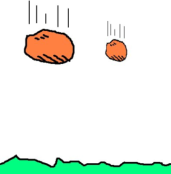 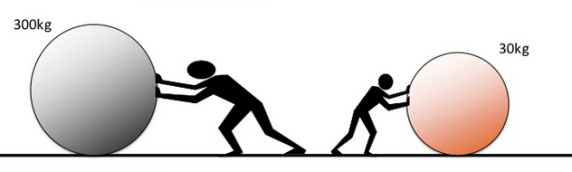 6. Ποιες οι διαφορές βάρους και μάζας;
Μάζα
Βάρος
1. Η μάζα είναι η ποσότητα του υλικού που έχει το σώμα
1. Το βάρος είναι η δύναμη που δέχεται το   
    σώμα από την Γη
2. Η μάζα συμβολίζεται με το γράμμα m
2. Το βάρος συμβολίζεται με το γράμμα Β (ή w)
3. Η μάζα είναι μονόμετρο μέγεθος 
    (δεν παριστάνεται με βέλος)
3. Το βάρος είναι διανυσματικό μέγεθος     
     (ζωγραφίζεται με ένα βέλος)
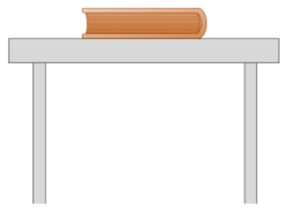 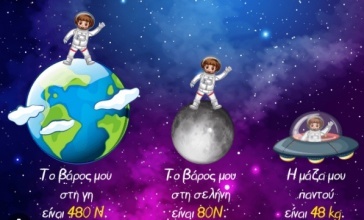 Β
4. Το βάρος έχει μονάδα το 1Ν (νιούτον)
4. Η μάζα έχει μονάδα το 1 Kg (κιλό)
5. Το βάρος αλλάζει όταν το σώμα αλλάζει τόπο
5. Η μάζα δεν αλλάζει
7. Από ποιά σχέση συνδέονται η μάζα και το βάρος;
8. Στην σχέση                           πως ονομάζεται το g ;
Επιτάχυνση της βαρύτητας
9. Ποια η τιμή του g στην επιφάνεια της Γής;
ΤΕΛΟΣ
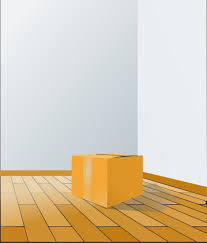 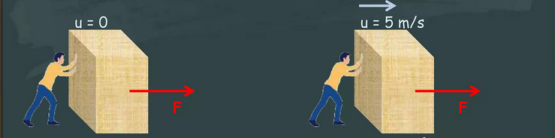 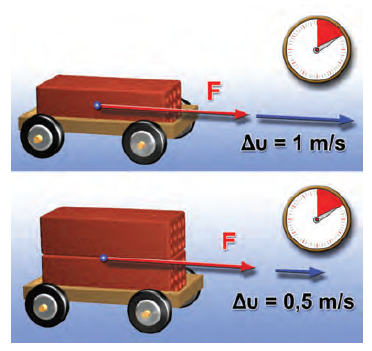 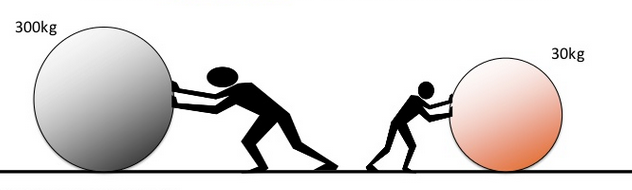 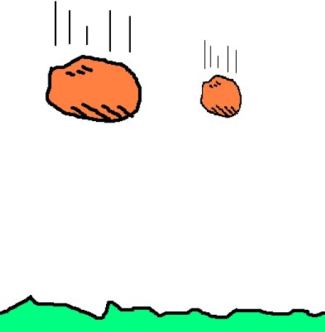 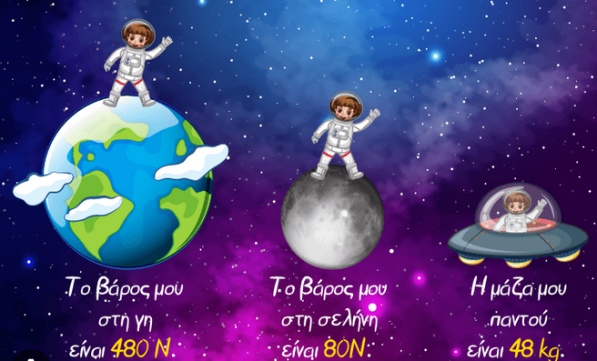